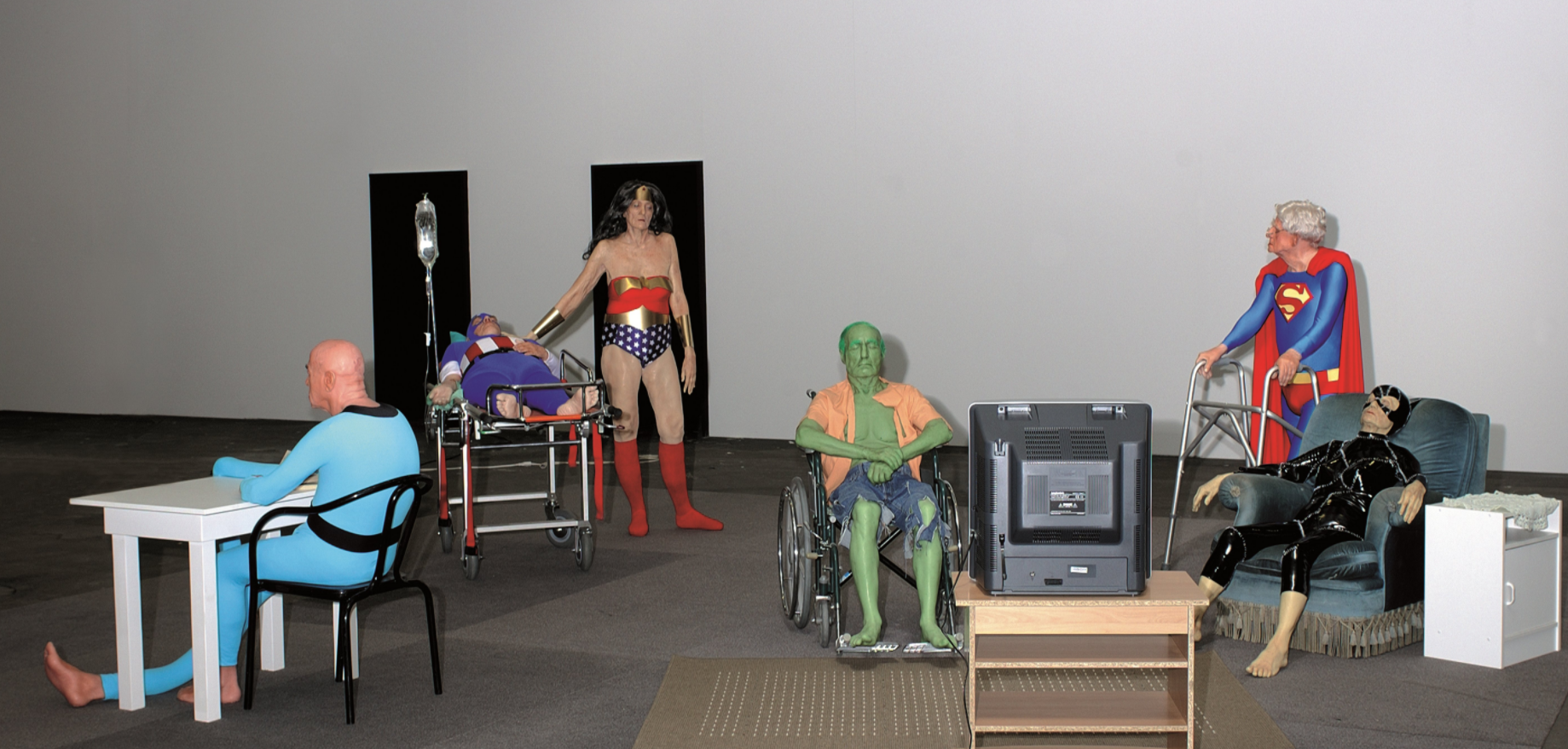 Gilles Barbier
L’hospice
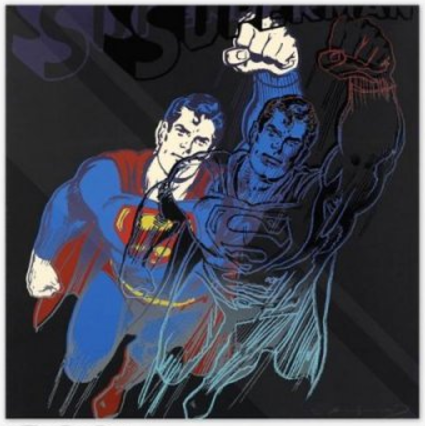 Andy Warhol
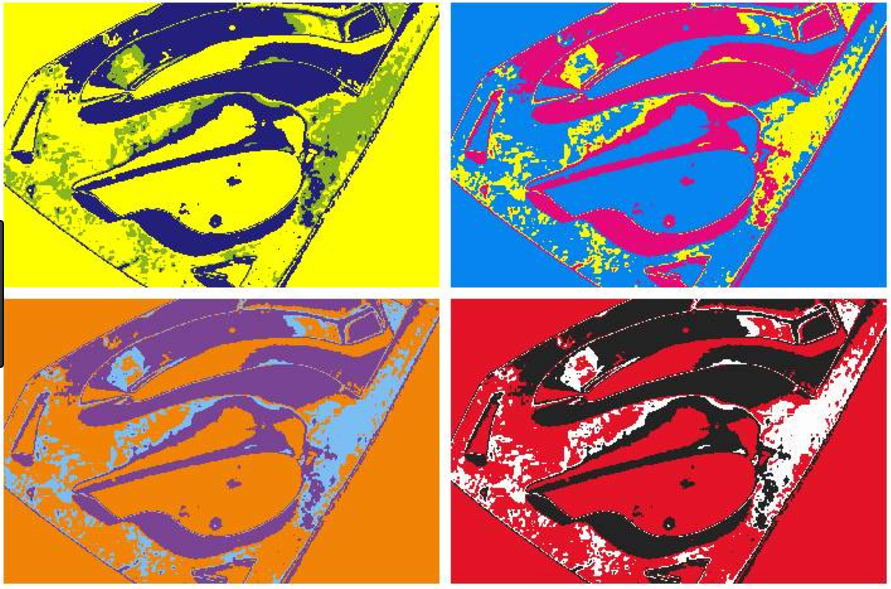 Andy Warhol
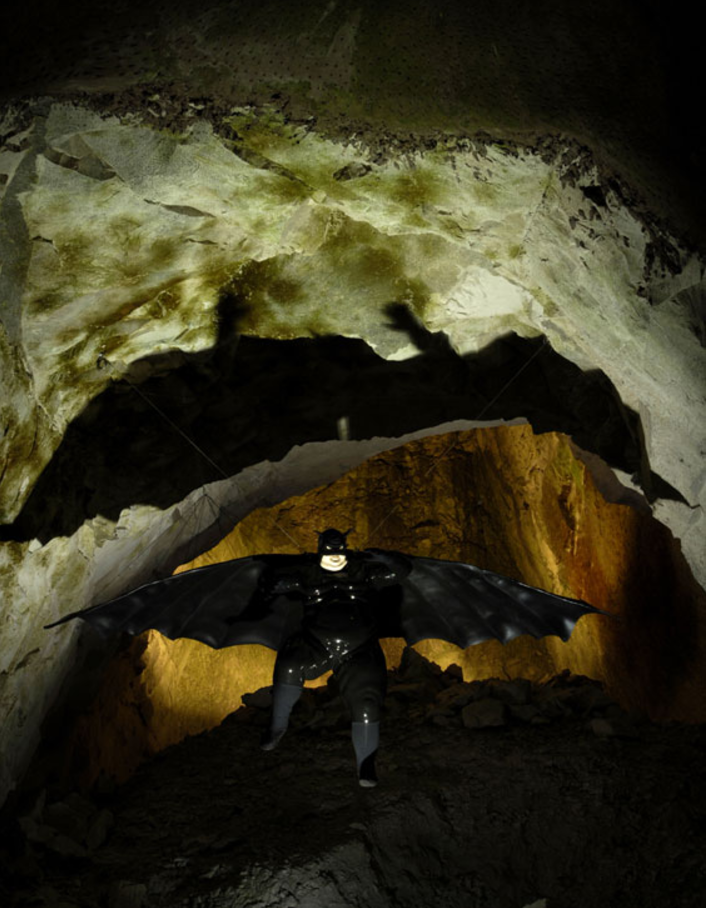 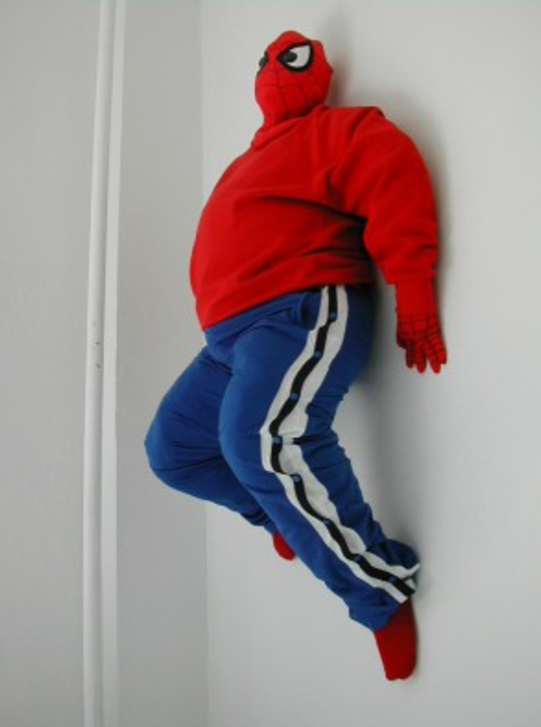 Virginie Barré
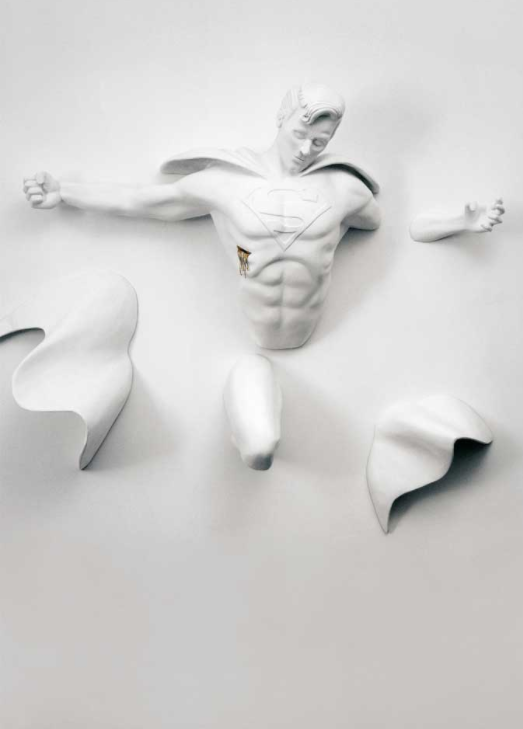 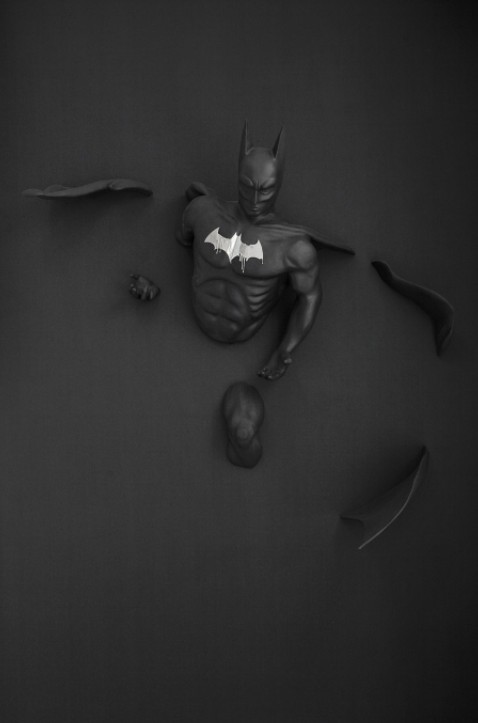 Adrian Tranquilli
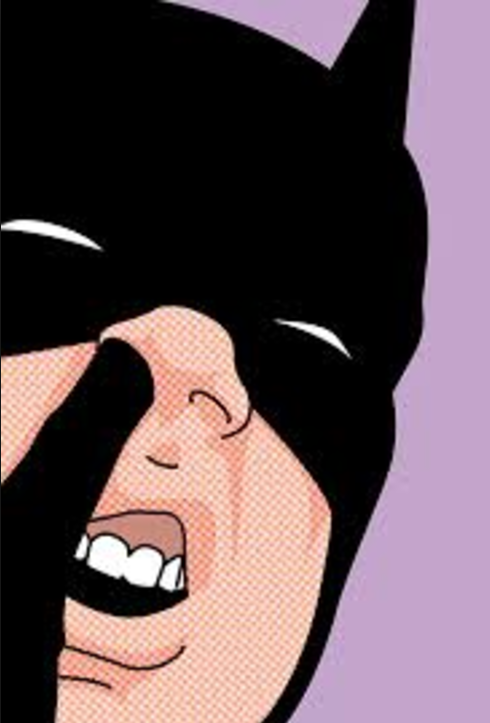 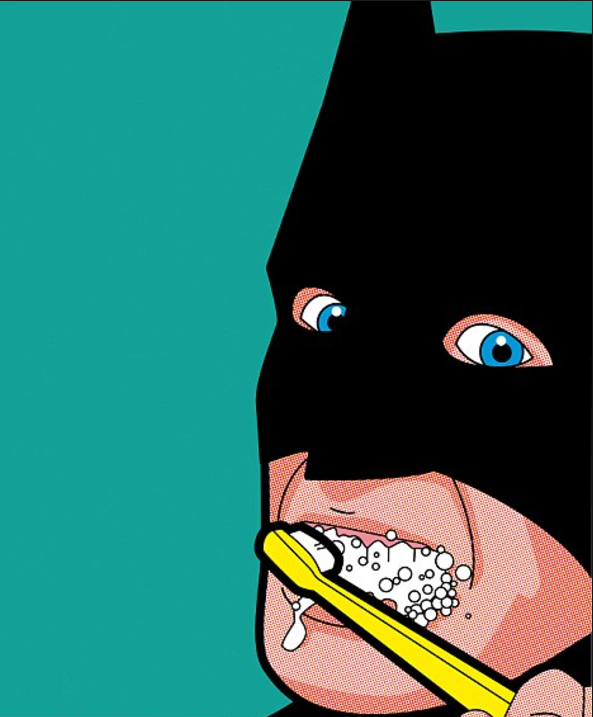 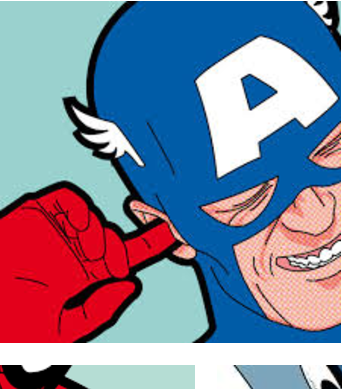 Grégoire Guillemin
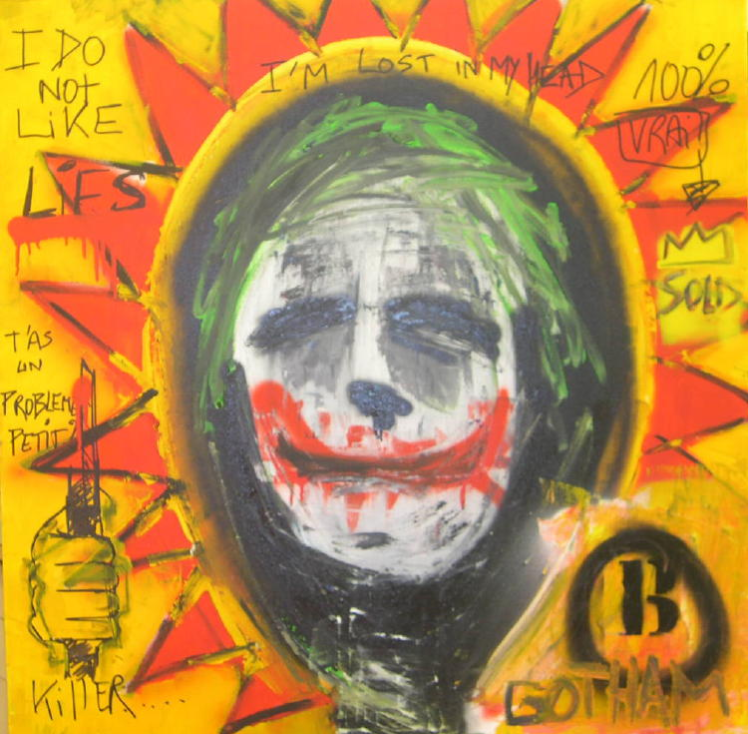 Basquiat
Le joker
Grégoire Guillemin